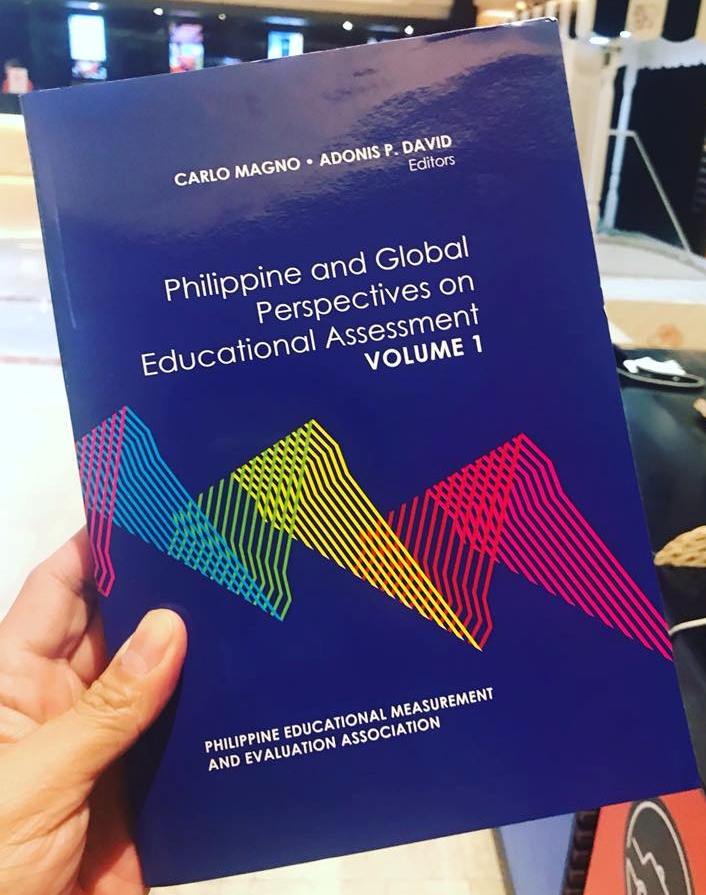 PHILIPPINE AND GLOBAL PERSPECTIVES ON EDUCATIONAL ASSESSMENT
Volume 1
The current volume showcases the development of educational assessment viewed from the lens of different but interconnected perspectives. Invited experts from the Philippines and other countries have contributed to show a glimpse of what assessment is and its direction.
This volume is divided into ten chapters: one introductory chapter and nine chapters of thematic and empirical essays that cover a broad range of issues and topics in classroom and school assessment, measurement, psychometrics, and high-stakes testing.
CHAPTER 2
Formative Assessment and School Improvement: Prospects and Challenges in the Development of Formative Assessment that Could Help Improve Student Learning Outcomes in Philippine Schools

Allan B. I. Bernardo
CHAPTER 3
Assessment in the Philippines’ Formal Education System

Esther Care
CHAPTER 4
Why Macao is Commended as an Economy of High-Performance and High-Equity amongst PISA 2015 Participating Economies? An Explanation from an Insider Perspective
Kwok-cheung Cheung, Soi-kei Mak, 
Pou-seong Sit, Man-kai Ieong
CHAPTER 5
Methods for Measurement Invariance Testing for Contextual Scales in Large-Scale Educational Assessments
Jia He and Jessica Fischer
CHAPTER 6
Cognitive Diagnosis Modeling: 
An Overview and Illustration

Kevin Carl P. Santos and Jimmy de la Torre
CHAPTER 7
How Are Sequences of Talk Related to Outcomes? 
Statistical Discourse Analysis of Classroom Conversations 

Ming Ming Chiu
CHAPTER 8
Can Students Value for Formative Assessment 
Develop their Academic Self-Regulation and Grit?
Carlo Magno and Jose Carlos Ocampo
CHAPTER 9
Revisiting Learning Disability Identification 
Approaches: An Argument for the Use of the 
Dual-Discrepancy Model for Public Schools   

Violeta Valladolid
CHAPTER 10
Exploring the Culture of Testing in the Philippines

Alejandro S. Ibañez, Karissa Danice L. O’Hara, 
Mark Joseph A. Pangan, Jerome T. del Castillo, 
Amina Aisa H. Boncales, and Maria Angeles Guanzon Lapeña